CSE 331Software Design & Implementation
Hal Perkins
Spring 2014
Lecture 1 – Introduction & Overview
CSE 331 Spring 2014
1
Welcome!
We have 10 weeks to move well beyond novice programmer:
Larger programs
Small programs are easy: “code it up”
complexity changes everything: “design an artifact”
Analogy: using hammers and saws vs. making cabinets (but not yet building houses)

Principled, systematic software: What does “it’s right” mean? How do we know “it’s right”?  What are best practices for “getting it right”?

Effective use of languages and tools: Java, IDEs, debuggers, JUnit, JavaDoc, Subversion, …
Principles are ultimately more important than details
You will forever learn details of new tools/versions
CSE 331 Spring 2014
2
Concise to-do list
By tomorrow night:
Trying to add? Sign sheet before leaving today
Familiarize yourself with website: http://courses.cs.washington.edu/courses/cse331/14sp/
Read syllabus and academic-integrity policy
Fill in office hours doodle
Post something to the discussion board (“welcome” followup)
Do Homework 0 (see homework calendar)
CSE 331 Spring 2014
3
Who: Course staff
Lecturer:
Hal Perkins: CSE faculty since sometime during the last millennium, fifth time teaching CSE331
TAs:
Karina Jain
Alex Mariakakis: 331-staff veteran, sections
Vinod Rathman: 331-student veteran
Sarah Wei: another 331-student veteran

Office hours will be figured out ASAP

Get to know us!
Make sure this feels like a 40-person class with 90 students
We’re here to help you succeed!
CSE 331 Spring 2014
4
Acknowledgments
Course designed/created/evolved/edited by others
Michael D. Ernst
David Notkin
Dan Grossman
A couple dozen amazing TAs
CSE 331 Spring 2014
5
Goals
CSE 331 will teach you to how to write correct programs
What does it mean for a program to be correct?
Specifications
What are ways to achieve correctness?
Principled design and development
Abstraction and modularity
Documentation
What are ways to verify correctness?
Testing
Reasoning and verification
CSE 331 Spring 2014
6
Main topic:  Managing complexity
Abstraction and specification
Procedural, data, and control flow abstractions
Why they are useful and how to use them
Writing, understanding, and reasoning about code
Will use Java, but the issues apply everywhere
Some focus on object-oriented programming
Program design and documentation
What makes a design good or bad (example: modularity)
Design processes and tools
Pragmatic considerations
Testing
Debugging and defensive programming
Managing software projects (more in CSE 403, not here)
CSE 331 Spring 2014
7
The goal of system building
To create a correctly functioning artifact
All other matters are secondary
Many of them are essential to producing a correct system
We insist that you learn to create correct systems
This is hard (but fun and rewarding!)

Related skill: communication 
Can you convince yourself and others something is correct via precise, coherent explanations?
CSE 331 Spring 2014
8
Why is building good software hard?
Large software systems are enormously complex
Millions of “moving parts”
People expect software to be malleable
After all, it’s “only software”
We are always trying to do new things with software
Relevant experience often missing

Software engineering is about:
Managing complexity 
Managing change
Coping with potential defects 
Customers, developers, environment, software
CSE 331 Spring 2014
9
Programming is hard
It is surprisingly difficult to specify, design, implement, test, debug, and maintain even a simple program

CSE 331 will challenge you 

If you are having trouble, think before you act
Then, look for help

We strive to create assignments that are reasonable if you apply the techniques taught in class…
… but likely hard to do in a brute-force manner
	… and almost certainly impossible to finish if you
	     put them off until a few days before they’re due
CSE 331 Spring 2014
10
[Speaker Notes: No longer in high school – real world is “do this” said by someone who doesn’t even know what “this” implies.  We want to span the gap somehow.  Some handouts and structure but no “cheat sheets”, “output comparison tools” and other crutches – goal is to learn how to learn outside of a class and how to reason about things. 

It’s not about the points – it’s about the work; the points are supposed to reflect the quality of that.

Workload is less structured and pacing is more up to students.  Can’t leave things until day before they’re due, shouldn’t expect crisp answers to things that don’t have them – and “will this lose a point” is often in that category.]
Prerequisites
Knowing Java is a prerequisite
We assume you have mastered 142 and 143

Examples:
Sharing:
Distinction between == and equals()
Aliasing (multiple references to the same object)
Object-oriented dispatch
Inheritance and overriding
Objects/values have a run-time type
Subtyping
Expressions have a compile-time type
Subtyping via extends (classes) and implements (intefaces)
CSE 331 Spring 2014
11
Lectures and section
3 lectures + 1 section each week
All required

Website: http://www.cs.washington.edu/331 
Most course materials posted but these are visual aids
Arrive punctually and pay attention – take notes(!)
If doing so doesn’t save you time, one of us is messing up

Section will often be more tools and homework details
Particularly next few weeks preparing for projects
CSE 331 Spring 2014
12
[Speaker Notes: Notes: Will try to have slides online the night before each class.  Print out or bring with you to take notes, but don’t expect slides to be a complete record of the class.]
Staying in touch
Message (discussion board)
Keep in touch with colleagues and us 
Post a reply now to the first message & it will keep track of new messages for you

Course staff: cse331-staff@cs.washington.edu

Mailing list: messages from course staff to everyone (you are subscribed if you are enrolled; you are responsible for messages sent to this list)
CSE 331 Spring 2014
13
[Speaker Notes: Discussion board:  bad: #17 what do they want?  Better: on #17, should we specify a precondition or is it ok to do …]
Requirements
Primarily programming assignments but some written problem sets, approximately weekly (55%)
1 midterm (15%), 1 final (25%)
5% online quizzes, exercises, citizenship, etc.
Collaboration: individual work unless announced otherwise; never look at or show your code to others
But talk to people, bounce ideas, sketch designs, …
Extra credit: when available, small effect on your grade if you do it – no effect if you don’t

We reserve the right to adjust percentages as the quarter evolves to reflect the workload
CSE 331 Spring 2014
14
Homeworks
Biggest misconception about CSE331 (?)
“Homework was programming projects that seemed disconnected from lecture”
If you think so, you are making them harder!
Reconsider
Seek out the connections by thinking-before-typing
Approaching them as CSE143 homework won’t work well
Don’t keep cutting with a dull blade

First couple assignments are “more on paper”, followed by software development that is increasingly substantial
CSE 331 Spring 2014
15
Deadlines
Turn things in on time!
But things happen, so …
You have 4 late days for the quarter for assignments (not quizzes, exercises)
No more than 2 per assignment
Counted in 24 hour chunks (5 min = 24 hours late)

That’s it.  No other extensions (but contact instructor if you are hospitalized)

Advice: Save late days for the end of quarter when you (might) really need them
CSE 331 Spring 2014
16
[Speaker Notes: No late days for quizzes, exercises

Watch for details about how to report late days on programming projects to the staff]
Academic Integrity
Policy on the course web.  Read it!
Do your own work – always explain any unconventional action on your part
I trust you completely
I have no sympathy for trust violations – nor should you
Honest work is the most important feature of a university (or engineering, or business).  It shows respect for your colleagues and yourself.
CSE 331 Spring 2014
17
Resources – Books
Required (assigned readings, short quizzes)
Pragmatic Programmer, Hunt & Thomas
Effective Java 2nd ed, Bloch
Every serious programmershould study both of these


Decent “Java book” if you want one
Core Java Vol I, Horstmann

And use the Java API Docs
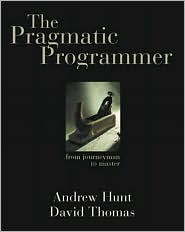 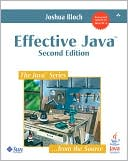 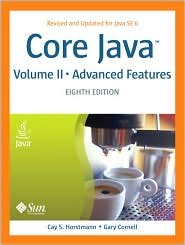 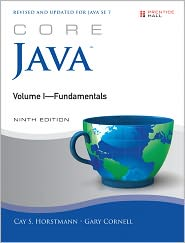 CSE 331 Spring 2014
18
Readings (and quizzes)
These are “real” books about software, approachable in 331 
Occasionally slight reach: accept the challenge

Overlap only partial with lectures

Want to make sure you “do it” 
Reading and thinking about software design is essential
Books seem expensive given your budget, but very cheap as a time-constrained professional
Will have some simple online reading quizzes
Frequency and schedule to-be-determined; no late days
Material is fair-game for exams
CSE 331 Spring 2014
19
Books? In 2014?
Why not just use Google, Stack Overflow, Reddit, Quora, …?
Web-search good for:
Quick reference (What is the name of the function that does …?  What are its parameters?)
Links to a good reference
(can be) Bad for
Why does it work this way?
What is the intended use?
How does my issue fit into the bigger picture?
Beware:
Random code blobs cut-and-paste into your code (why does it work?  what does it do?)
This inscrutable incantation solved my problem on an unstated version for no known reason
CSE 331 Spring 2014
20
Exams
Midterm: date announced soon, in class

Final: Tuesday June 10, 2:30-4:20 pm

All the concepts, different format than homework
Will post old exams from prior quarters later
CSE 331 Spring 2014
21
You have homework!
Exercise 0, due online by 10 am Wednesday
Links went live right before class
No late submissions
Write (don’t run!) an algorithm to rearrange (swap) the elements of an array
And argue (prove) in concise, convincing English that your solution is correct!

Why?
Great practice
Surprisingly difficult
Might find some of the things we learn helpful for this – as well as for much larger projects 
CSE 331 Spring 2014
22
CSE 331 is hard!
You will learn a lot!
Be prepared to work and to think
The staff will help you learn
And will be working hard, too

So let’s get going…
Before we create masterpieces we need to hone our ability to reason very precisely about code….
CSE 331 Spring 2014
23
Example
“Complete this method such that it returns the index of the max of the first n elements of the array arr.”

  int index_of_max(int[] arr, int n) {
     …
  }
CSE 331 Spring 2014
24
Example
“Complete this method such that it returns the index of the max of the first n elements of the array arr.”

  int index_of_max(int[] arr, int n) {
     …
  }

What questions do you have about the specification?

Given a (better) specification, is there 1 implementation?
CSE 331 Spring 2014
25
Moral
You can all write the code

More interesting in CSE331:
What if n is 0?
What if n is less than 0?
What if n is greater than array length
What if there are “ties”?
Ways to indicate errors: exceptions, return value, …
Weaker  versus stronger specifications?
Hard to write English specifications (n vs. n-1)
CSE 331 Spring 2014
26